Управление подписками и счетами на оплату в мобильном приложении Газпромбанка
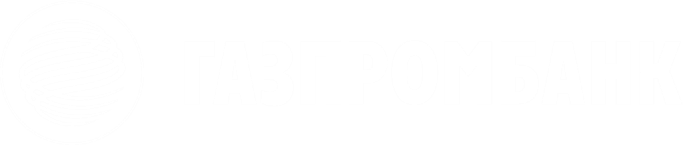 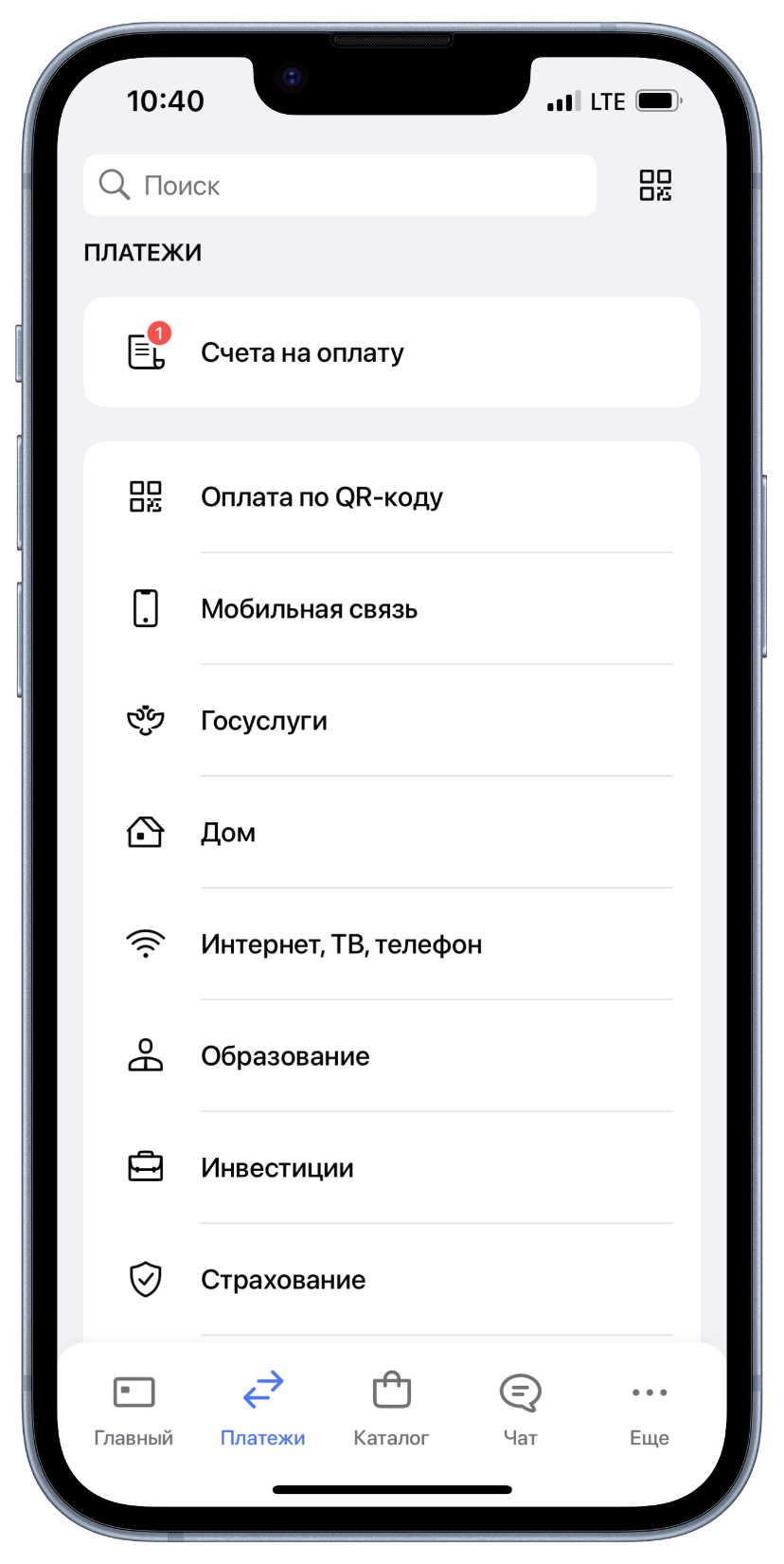 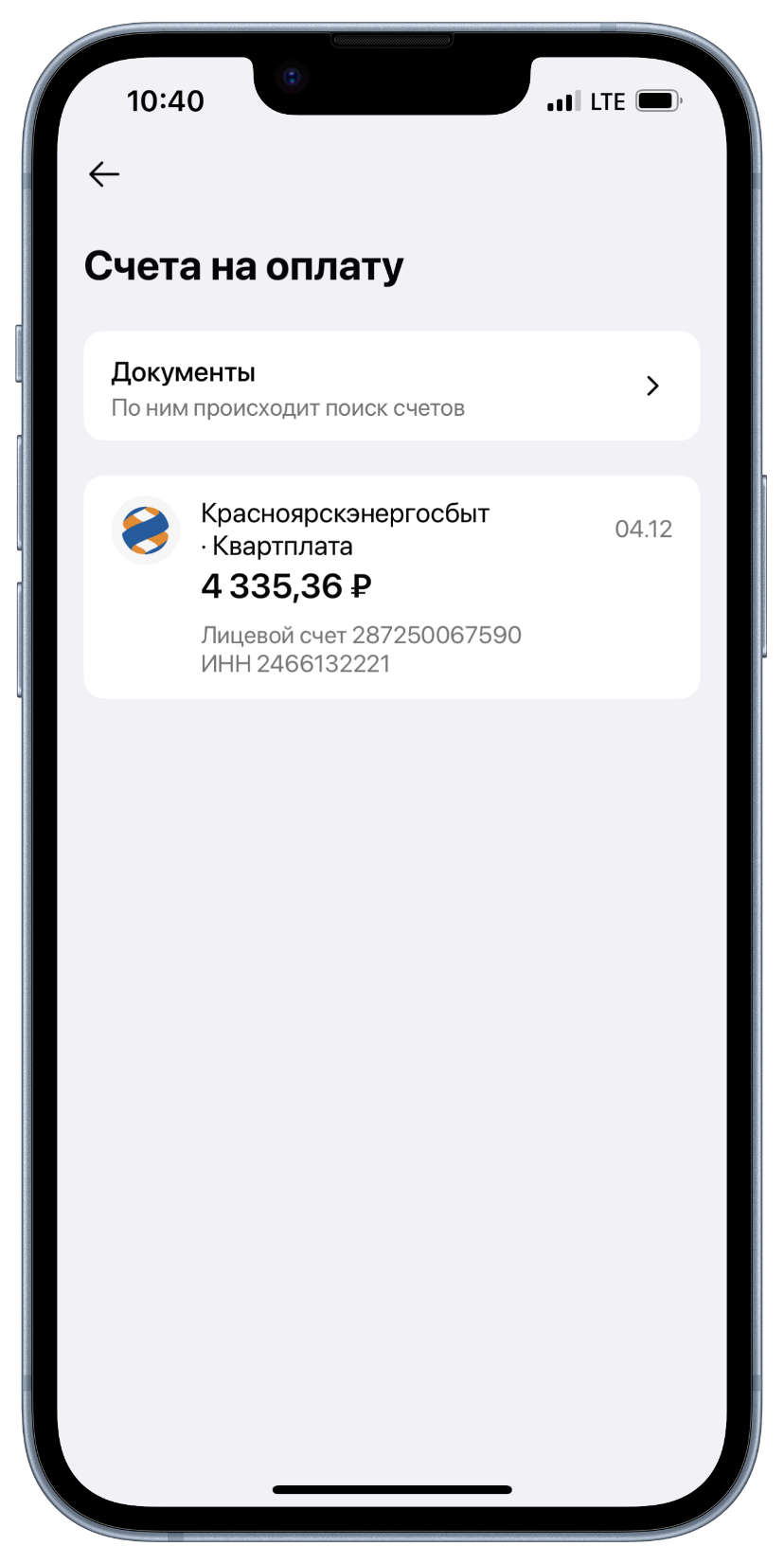 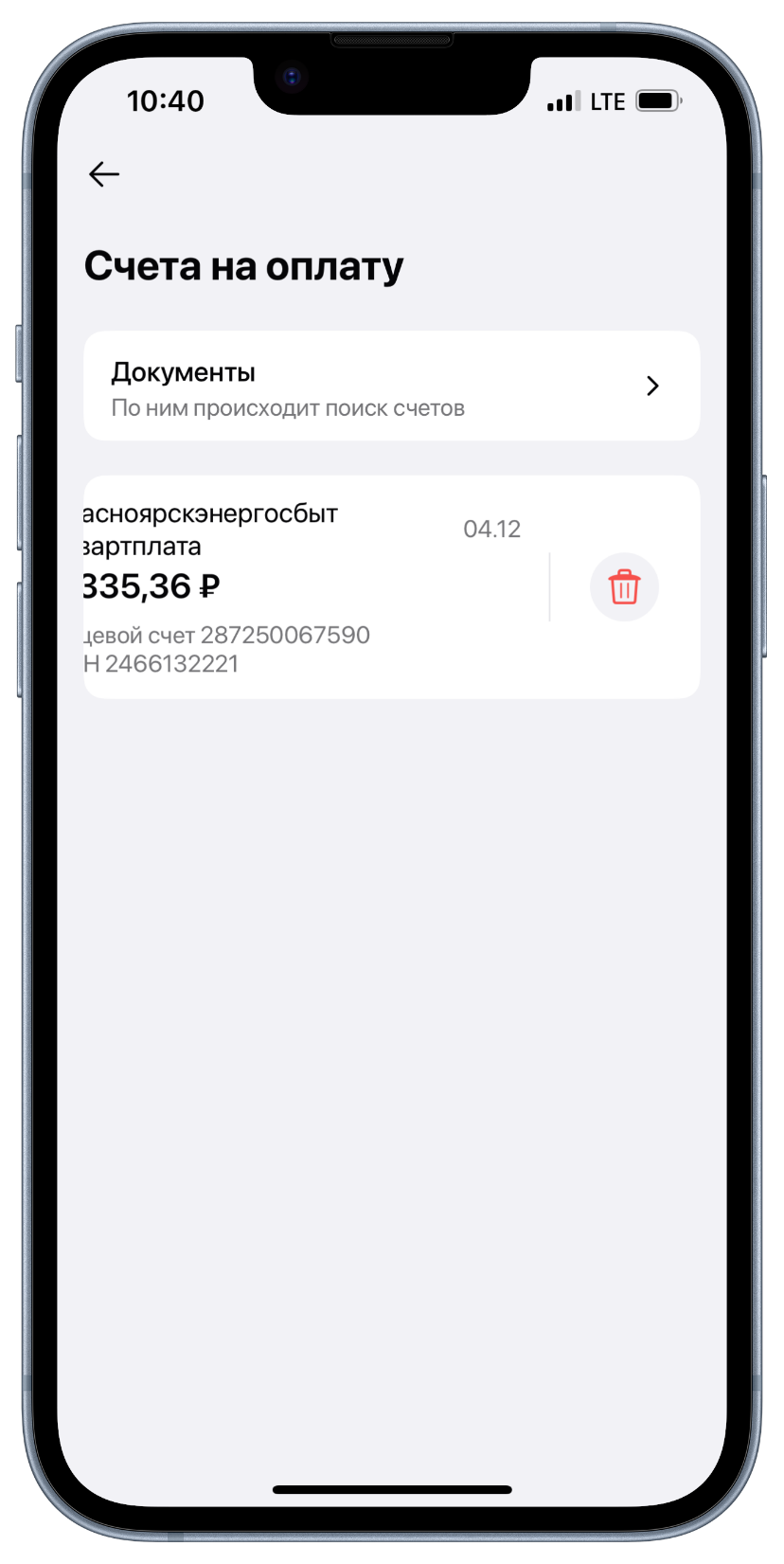 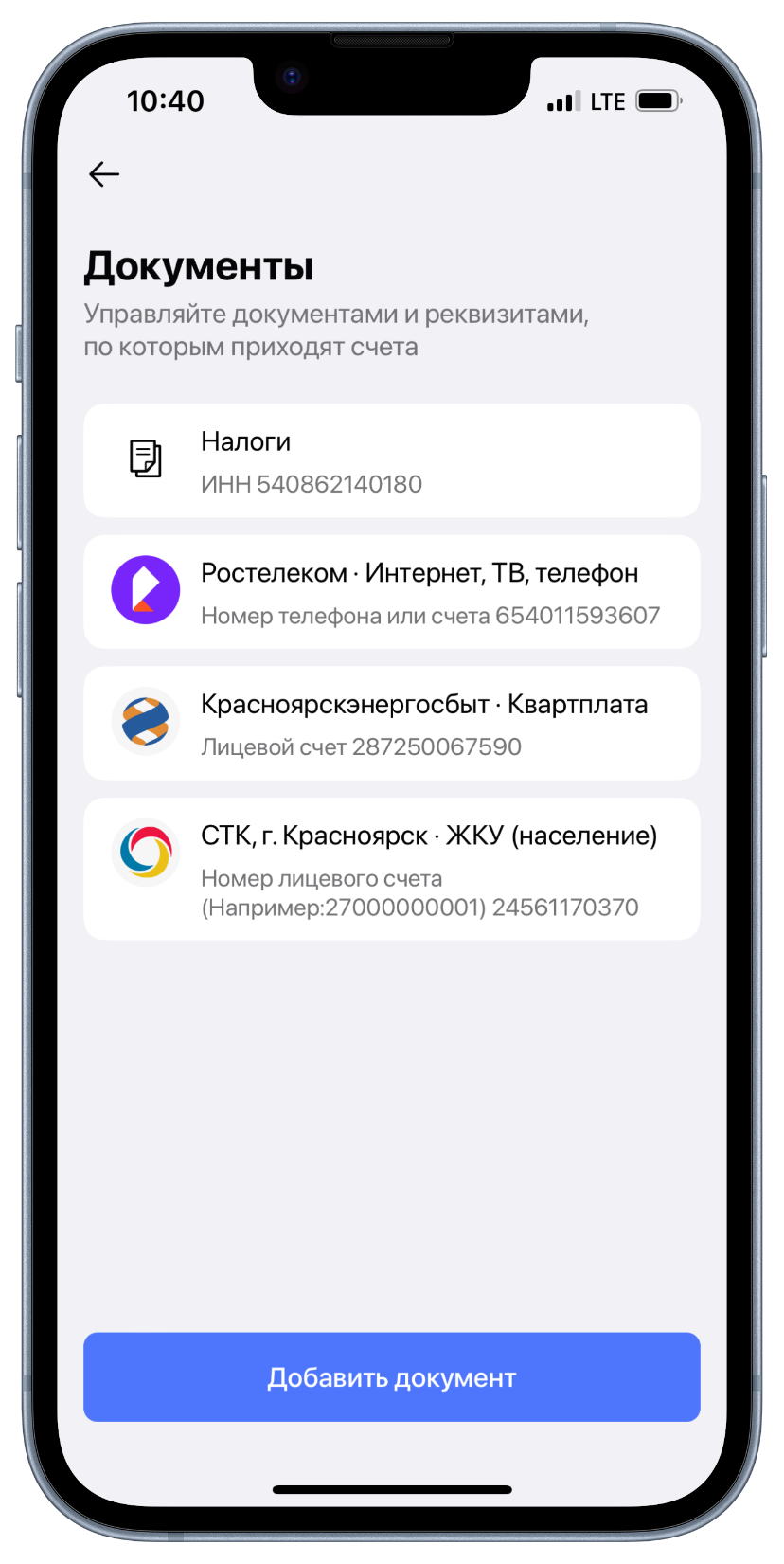 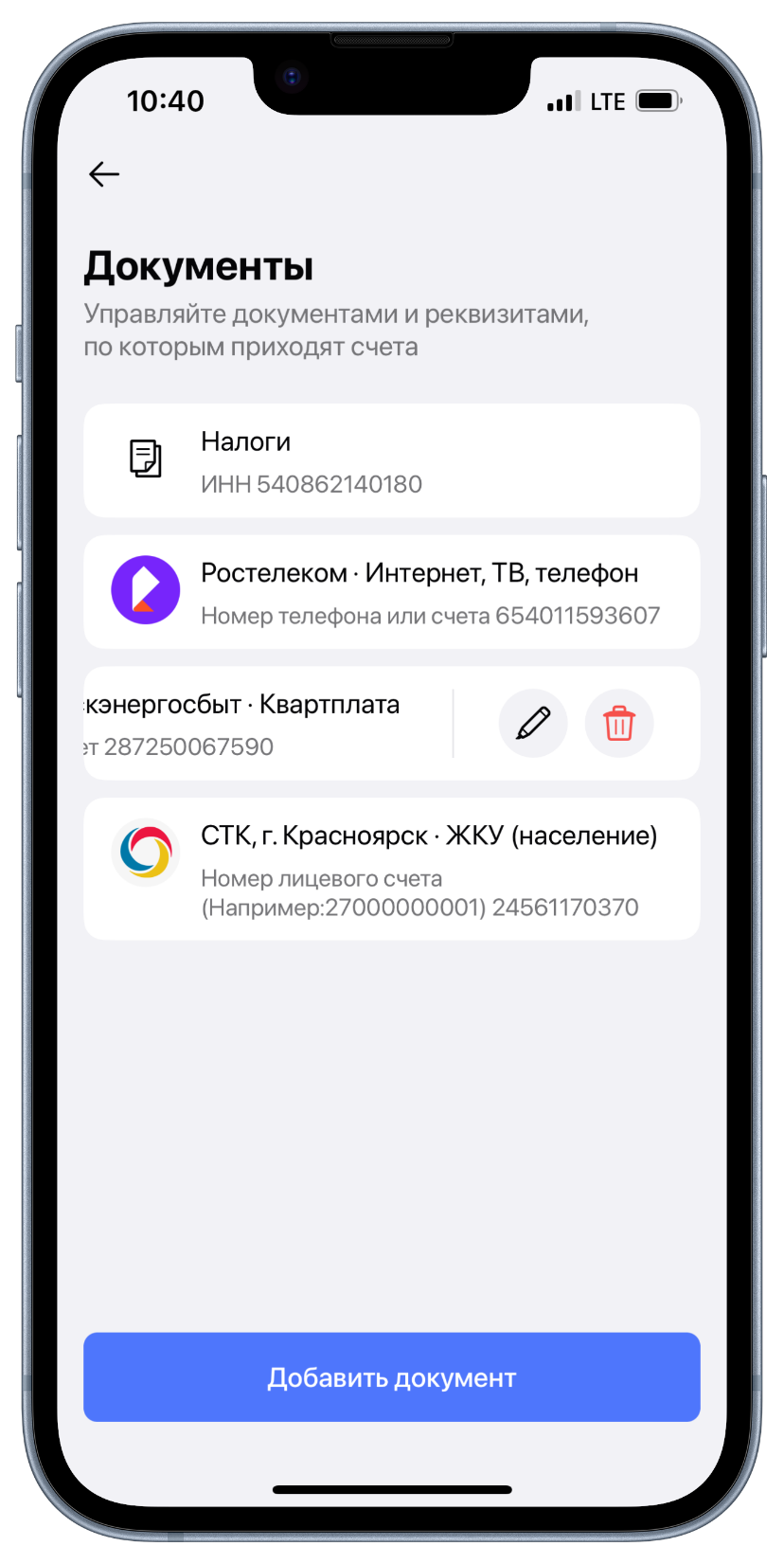 2
3
6
4
5
8
7
1
1. В нижней части экрана  мобильного приложения  выберите раздел «Платежи».          2. Перейдите в раздел «Счета на  оплату».
3. В окне «Счета на оплату»  перейдите в раздел  «Документы».   4. Нажмите на  счет для оплаты.
5. Для удаления счета нажмите  на него и проведите по экрану  справа налево. Удаление счета  на оплату не удаляет подписку на  уведомление о начислениях.
6. В разделе «Документы»  находятся подписки на  уведомления о начислениях.        7. В разделе «Добавить  документ» можно создать новые  подписки по своим документам.
8. Чтобы открыть меню действий  нажмите на подписку и  проведите по экрану справа  налево. В режиме  редактирования можно  изменить название или удалить  подписку на уведомление о  начислениях.